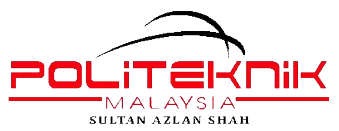 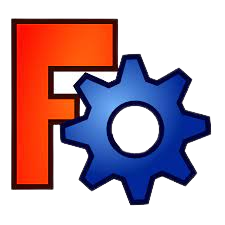 Let’s Learn FreeCAD
Topic 2

2D Sketch & Constraint
2D Sketch & Constraint
Topic 2
Topic 2: 2D Sketch
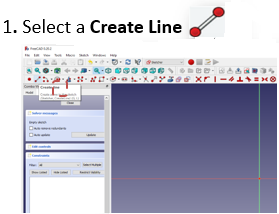 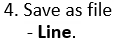 Line
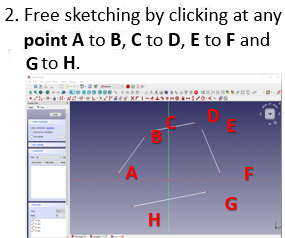 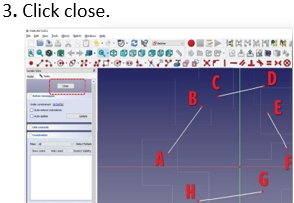 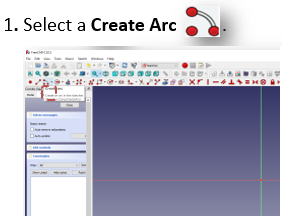 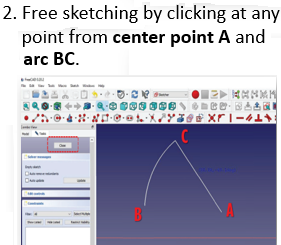 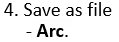 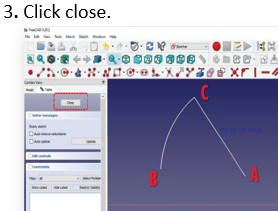 Arc
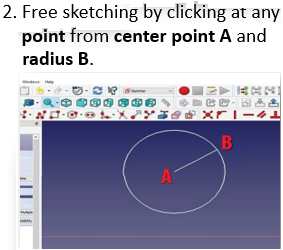 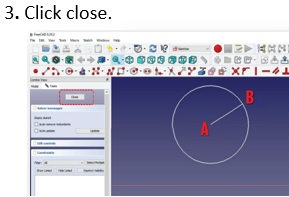 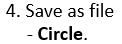 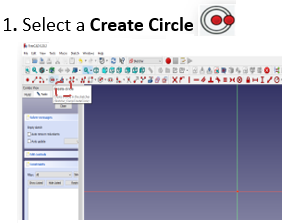 Circle
Topic 2: 2D Sketch
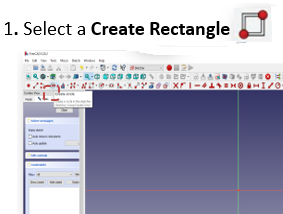 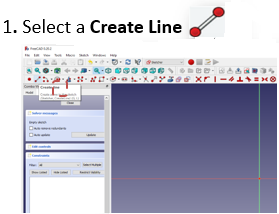 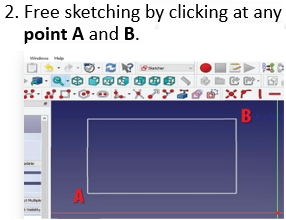 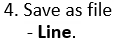 Rectangle
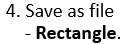 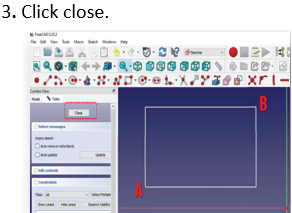 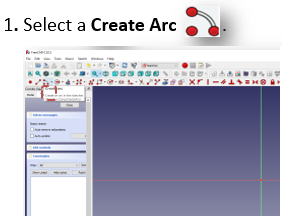 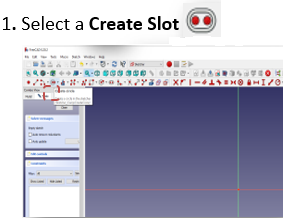 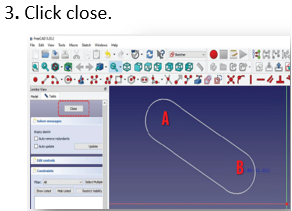 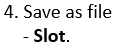 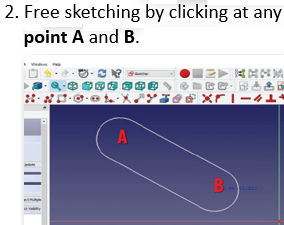 Slot
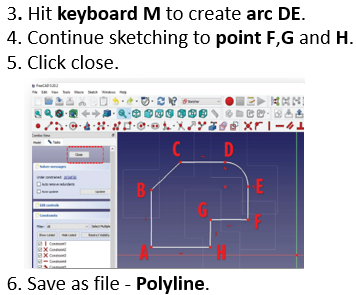 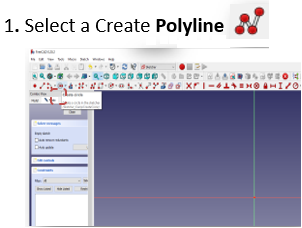 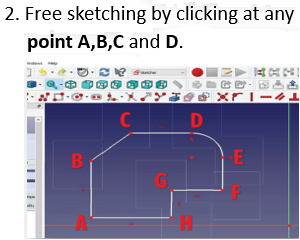 Polyline